How to manage redundancies effectively
Alistair Booth
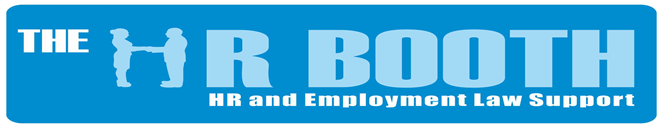 Welcome
Introductions
Key Objectives for today
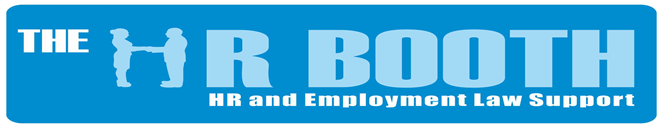 [Speaker Notes: .]
Overview
Meaning of Redundancy
Consultation Process
The Selection Process
Suitable Alternative Employment
Time off to look for alternative employment
Redundancy Pay and Notice Pay
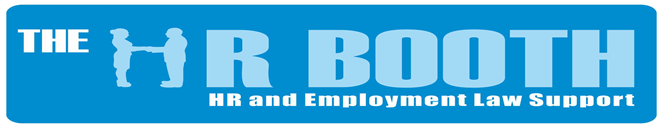 Meaning of Redundancy
The closure of a business
The closure of a particular workplace
A diminished need for employees to carry out work of a particular kind

In this instance, we are demonstrating a diminished need due to a reduction in work.
You require fewer employees to do the same amount of work
There is less work available

You’ve already identified the roles where there is less work
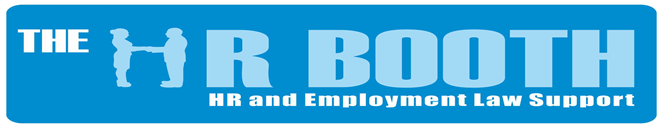 Consultation Process
Establish “pools”
Initial meeting with employees at risk 
Employees ”At Risk” should be issued with a letter
Invite to a 1-1 consultation meeting (as less than 20 proposed redundancies)
No fixed time period (for 20 or more redundancies must consult for at least 30 days)
Our advice is to hold at least 2 consultation meetings
Demonstrate meaningful consultation
Explain the business case/listen to employee views
Identify any alternatives to redundancy – reduced hours, other roles, reduced pay etc
Not obliged to agree to any alternatives suggested by employee
Volunteers
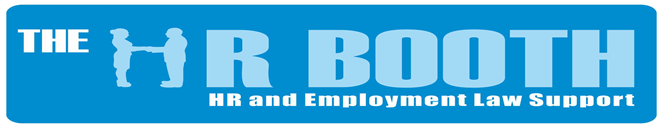 Consultation Process
https://www.youtube.com/watch?v=qD-9KJEhZR8&t=95s

https://www.youtube.com/watch?v=qD-9KJEhZR8

https://www.youtube.com/watch?v=dkk81JCfsh0&t=81s
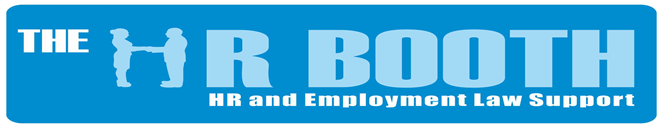 The Selection Process
Where only 1 person performs the role being redundant, no selection process is required (consultation must still take place)
Where more than 1 person performs the role, a “pool” is identified
Selection criteria must be fair and objective

Examples of selection criteria:

Skills and Knowledge
Qualifications
Attendance and Timekeeping
Performance 
Disciplinary Records

Criteria must avoid areas that discriminate 

Sample Selection Matrix
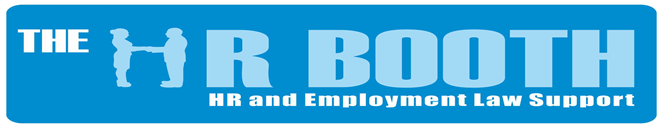 The Selection Process
The Selection Process
Usually provided at 1-1 consultation and ask for comments on criteria used
Ideally line manager scores and another manager validates
Issue completed matrix at 1-1 meeting when confirming person(s) being made redundant
Notify those no longer at risk
Right of Appeal
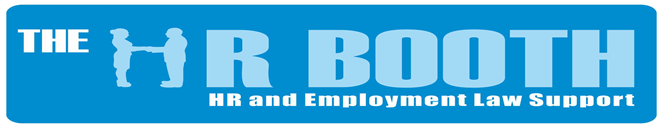 Suitable Alternative Employment
Explore other roles
4-week trial period if identified
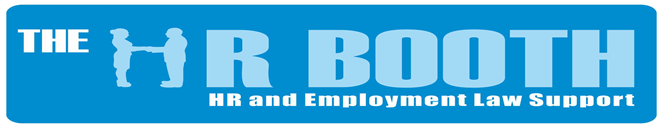 Time off to look for alternative employment
Reasonable time off if notice given on redundancy
No requirement during consultation period 
Offer outplacement support for those made redundant
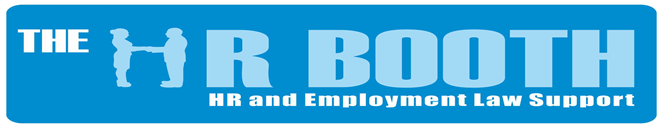 Redundancy Pay and Notice Pay
Tax free redundancy payment up to £30,000
https://www.gov.uk/calculate-your-redundancy-pay

Notice pay (subject to tax and NI deductions)
Notice - 1 week for every year of service, up to 12 weeks
PILON or serve notice


Notice served during period of furlough


https://www.youtube.com/watch?v=iPeJwdzZqEc&t=187s
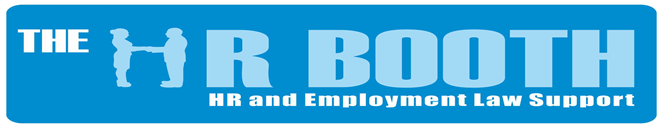 Q&A and Feedback
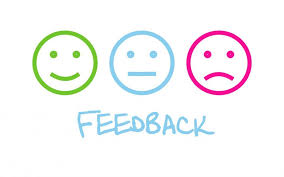